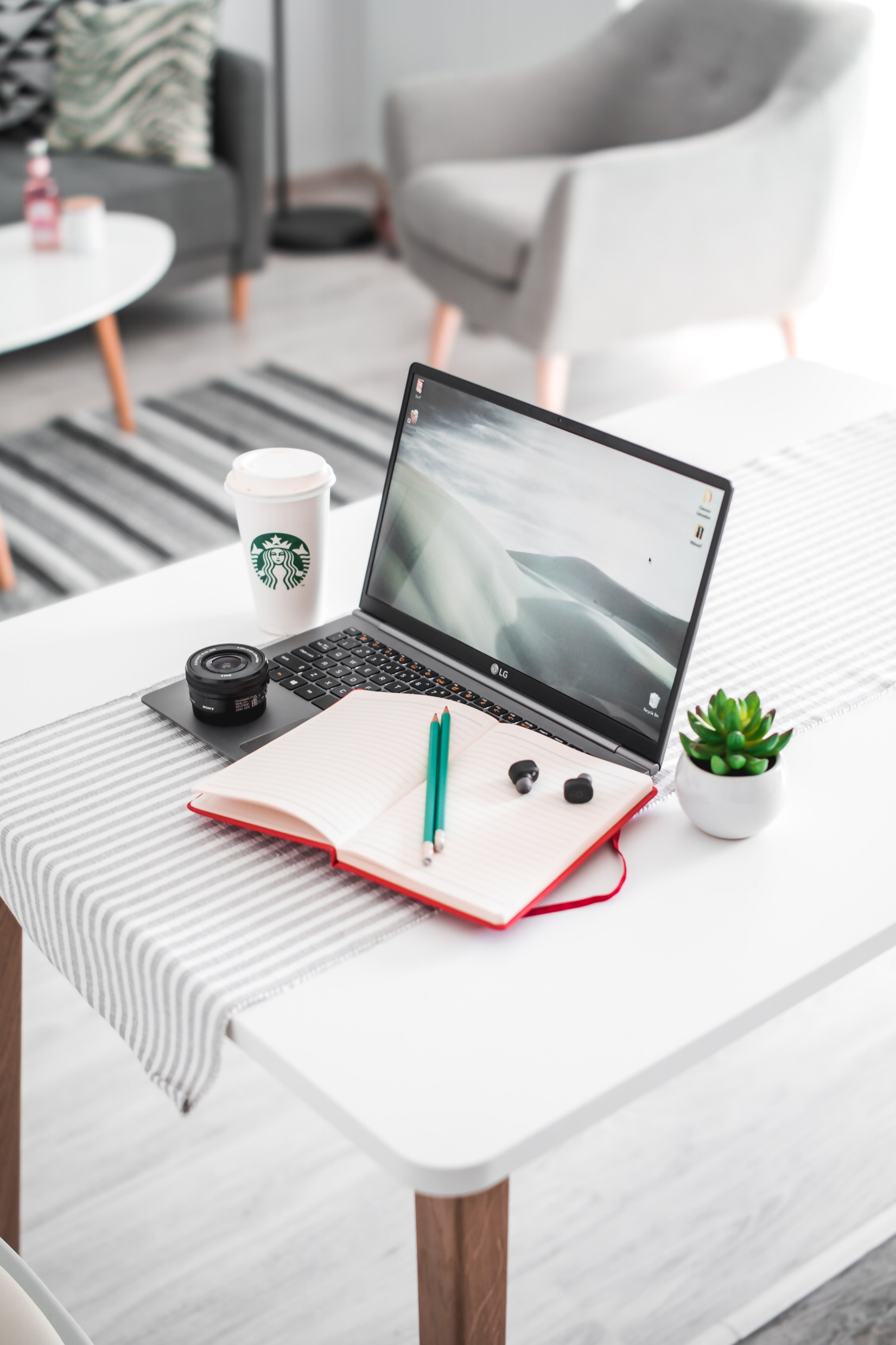 MATHILDE
RODALISSO
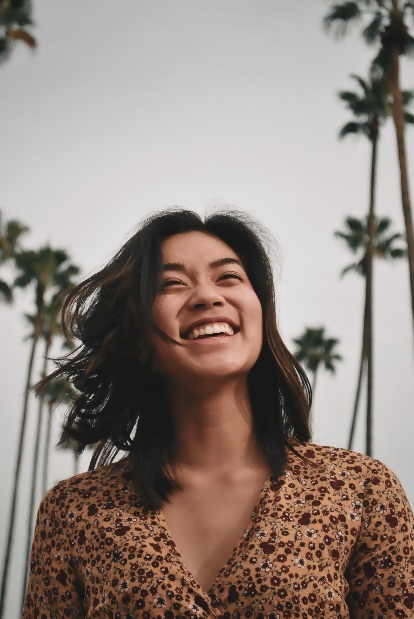 Titre du poste recherché – x années
CONTACT
PROFIL
Mob : +33 6 01 02 03 04
17 rue de la Réussite75012 Paris
monemail@mail.com
Linkedin.com/profil
Lorem ipsum dolor sit amet, consectetur adipiscing elit. Pellentesque vehicula vel sapien eu auctor. Sed dolor sapien, pretium in quam sed, fermentum molestie arcu. Curabitur posuere mollis lorem, a cursus tortor. Sed purus nunc, ullamcorper nec leo sed, pulvinar efficitur dolor. In convallis sapien vel sem facilisis, a euismod nulla euismod.
LOGICIELS
FORMATION
Photoshop
Illustrator
InDesign
Sketch
Figma
Mockup Editor
2000 – 2004
TITRE DU DIPLOMEÉcole / Université

Lorem ipsum dolor sit amet, consectetur adipiscing elit.
 Pellentesque vehicula vel sapien eu auctor. Sed dolor sapien, pretium in quam sed, fermentum molestie arcu.
Lorem ipsum dolor sit amet, consectetur adipiscing elit.
EXPERIENCES
ENTREPRISE – TITRE DU POSTE
COMPETENCES
2015 - AUJ
2008 - 2015
2005 - 2008
Freestar Lorem ipsum dolor sit amet, consectetur adipiscing elit.
Pellentesque vehicula vel sapien eu auctor. Sed dolor sapien, pretium in quam sed, fermentum molestie arcu.
Curabitur posuere mollis lorem, a cursus tortor. Sed purus nunc, ullamcorper nec leo sed, pulvinar efficitur dolor. In convallis sapien vel sem facilisis, a euismod nulla euismod.
Freestar Lorem ipsum dolor sit amet, consectetur adipiscing elit.
Pellentesque vehicula vel sapien eu auctor. Sed dolor sapien, pretium in quam sed, fermentum molestie arcu.
Curabitur posuere mollis lorem, a cursus tortor. Sed purus nunc, ullamcorper nec leo sed, pulvinar efficitur dolor. In convallis sapien vel sem facilisis, a euismod nulla euismod.
Freestar Lorem ipsum dolor sit amet, consectetur adipiscing elit.
Pellentesque vehicula vel sapien eu auctor. Sed dolor sapien, pretium in quam sed, fermentum molestie arcu.
Curabitur posuere mollis lorem, a cursus tortor. Sed purus nunc, ullamcorper nec leo sed, pulvinar efficitur dolor. In convallis sapien vel sem facilisis, a euismod nulla euismod.
Freestar Lorem ipsum dolor sit amet, consectetur adipiscing elit.
Pellentesque vehicula vel sapien eu auctor. Sed dolor sapien, pretium in quam sed, fermentum molestie arcu.
Curabitur posuere mollis lorem, a cursus tortor. Sed purus nunc, ullamcorper nec leo sed, pulvinar efficitur dolor. In convallis sapien vel sem facilisis, a euismod nulla euismod.
Freestar Lorem ipsum dolor sit amet.
ENTREPRISE – TITRE DU POSTE
ENTREPRISE – TITRE DU POSTE
Cher(e) Candidat(e)

Merci d'avoir téléchargé ce modèle sur notre site. Nous espérons qu'il vous aidera à mettre en valeur votre CV.

---------------------------------------------------------------------------------------

Besoin de conseils pour rédiger votre CV ou vous préparer pour l’entretien d’embauche ? Consultez nos articles :

- Le titre du CV : guide pratique + 30 exemples
- Comment mettre en valeur son expérience professionnelle ?
- Rédiger une accroche de CV percutante + 9 exemples
- Les 7 points clés d'un CV réussi
- Personnalisez votre CV avec des icônes gratuites
- Bien préparer son entretien 

Nous proposons également plusieurs centaines d'exemples de lettres de motivation classées par métier et des modèles pour les mettre en forme.

- 1200 exemples de lettres de motivation 
- Les modèles de courrier
- Tous nos conseils pour rédiger une lettre efficace 


Nous vous souhaitons bonne chance dans vos recherches et vos entretiens  


Enfin, rappelez-vous qu'une bonne candidature est une candidature personnalisée ! Prenez donc le temps de la rédiger avec soin car elle décrit votre parcours professionnel et votre personnalité. 








----------------
Copyright : Les contenus diffusés sur notre site (modèles de CV, modèles de lettre, articles ...) sont la propriété de creeruncv.com. Leur utilisation est limitée à un usage strictement personnel. Il est interdit de les diffuser ou redistribuer sans notre accord. Contenus déposés dans 180 pays devant huissier. Reproduction strictement interdite, même partielle. Limité à un usage strictement personnel. Disclaimer : Les modèles disponibles sur notre site fournis "en l'état" et sans garantie.

Créeruncv.com est un site gratuit.